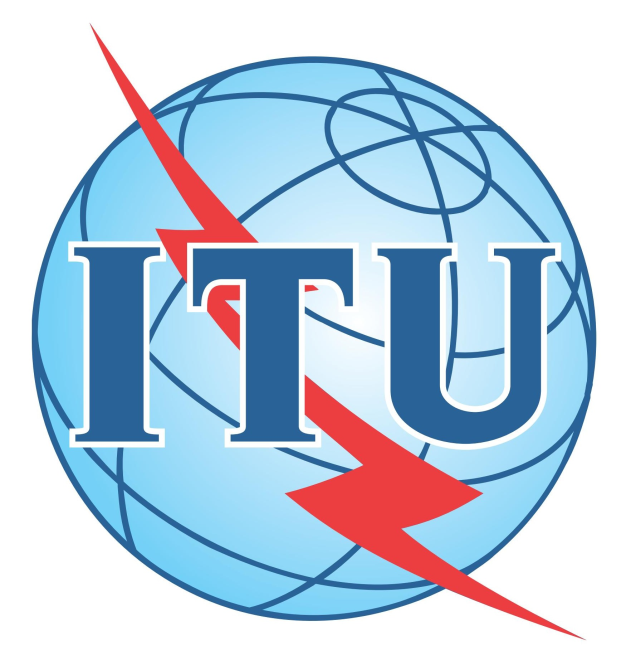 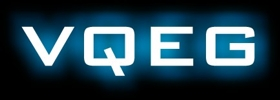 AVHD-AS/P.NATS Phase 2 Project
Shahid Mahmood Satti (OPTICOM GmbH)
Silvio Borer (Rohde & Schwarz)
Alexander Raake (Deutsche Telekom/TU Ilmenau)
Jörgen Gustafsson (Ericsson)
9 Proponents :
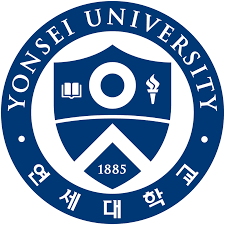 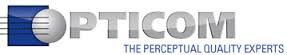 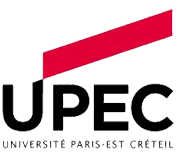 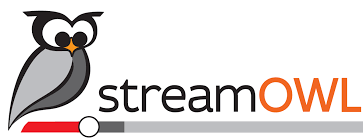 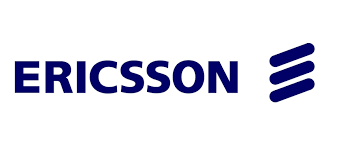 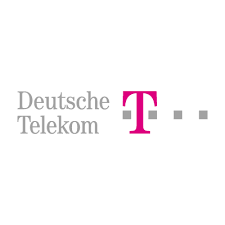 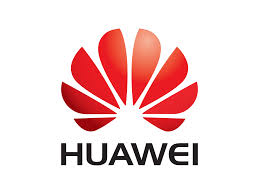 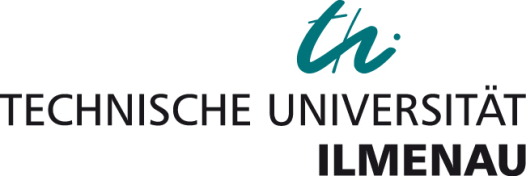 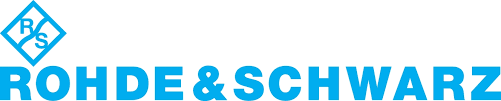 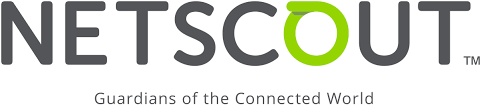 Winning Models: Average RMSE values
Summary/Discussion:
35 Models spanning 9 model categories were submitted to ITU-T
Model categories included 3 bitstream, 3 pixel-based and 3 hybrid models

Single winner models - Bitstream mode 3, Pixel-based RR and Hybrid NR - 
        have already been standardized. 

Model merging for multiple winner models – Bitstream mode 0, Bitstream mode 1 - 
        have not been successful due to different commercial interests or legal requirements.

Report to VQEG: what performance numbers shall be detailed in the report?
Different opinions in the winning group:
	- Include the results of the standardized models
	- Include the results of all winning models
	- Include the results of all submitted models
        -     The view of proponents not part of the winning group?
        -     The view of VQEG members?